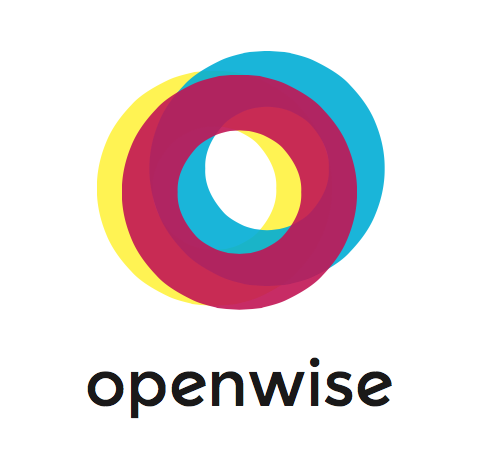 Temporální databáze
jOpenSpace 2015
Petr Jůza
Definice
Temporální databáze je databáze zohledňující časové vlastnosti ukládaných dat.
Definice
Databáze obsahuje časové údaje označované jako 
valid-time: čas platnosti dat vzhledem k reálnému času 
transaction-time: čas kdy byla data přítomna v databázi 

Pokud temporální databáze obsahuje oba tyto časy, nazývá se také bi-temporální.
Definice
valid time vyjadřuje období, ve kterém byl fakt (v modelovaném světě) pravdivý. 

transaction time vyjadřuje období, po které je fakt uložen v databázi.
[Speaker Notes: Tato dvě časová období nemusí být pro jeden fakt stejná. Příkladem je temporální databáze ukládající data o 18. století. Valid time těchto faktů je někde mezi roky 1700 a 1799, kdežto transaction time začíná okamžikem vložení faktů do databáze (například 21. ledna 1998) a nikdy nekončí]
Použití
přirozené pro řadu oblastí (bankovnictví, legislativa, katastr, medicínská data, monitorování, atd.) 

my používáme při vývoji produktového katalogu WisePorter
[Speaker Notes: sledovani zmen v case, ruzna business platnost => zpracovani objednavek pro ruzna data + testovani]
SQL:2011
application time period tables (also valid time tables)
system-versioned tables (also transaction time tables)
bitemporal tables
SQL:2011
Update and deletion of application time rows with automatic time period splitting
Temporal primary keys
Temporal referential integrity
new temporal predicates for time periods including CONTAINS, OVERLAPS, EQUALS, PRECEDES, SUCCEEDS
Podpora SQL:2011
TimeDB 
IBM DB2 ver.10 - “Time Travel Queries" 
Oracle 12c
Versions 10g and 11g implement the time-sliced queries in what they call Flashback Queries (transaction log)
Podpora SQL:2011
SQL Server 2016 
PostgresSQL (od verze 9.4)
Range Types
Range Functions and Operators
WisePorter realizace
bez podpory DB, řešíme aplikačně
každý záznam obsahuje
transactionTime OD-DO
validTime OD-DO
entityId vs. instanceId
vše v jedné tabulce
WisePorter realizace
“temporální” DAO vrstva 
řada omezujících pravidel
pouze aditivní změny
pravidla pro vazbení tabulek
Zdroje
https://en.wikipedia.org/wiki/SQL:2011
https://en.wikipedia.org/wiki/Temporal_database
Děkuji za pozornost.


@pjuza
petr.juza@openwise.cz